IPA translation exercise
Please look for specific vowel sounds in your name
Question.
Please translate your name into IPA form
Focus only on these two vowel sounds.     



How many did you find?
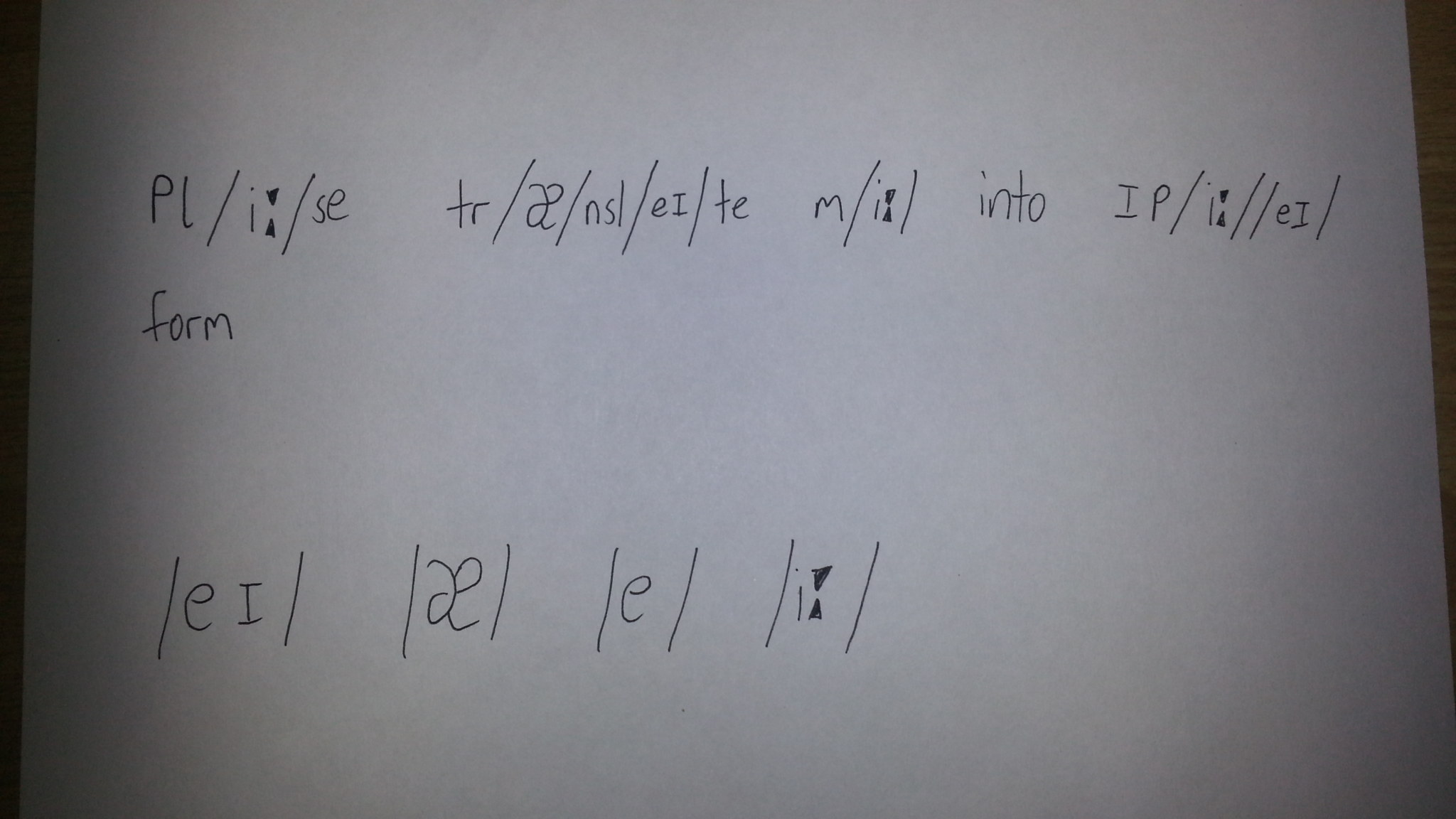